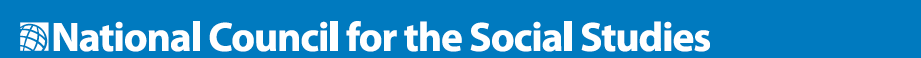 Literacy Leaders Collaborative C3 Framework Initiative
in collaboration with the National Center for Literacy Education
Lead the Way! Tips and Tools to Introduce, Plan, and Implement the C3 Framework at your School Site/District
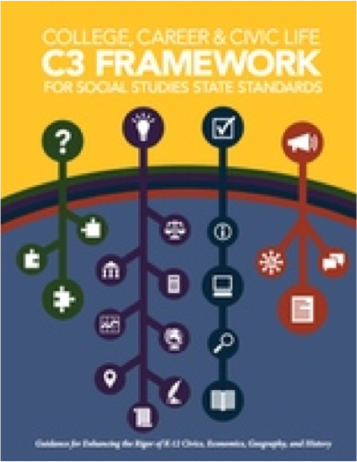 Developed by
Michelle M. Herczog, Ed.D.
2014-2015 President
National Council for the Social Studies

Michael Lovorn, Ph.D.
2014-2015 President
National Social Studies Supervisors Association
Funded by the Bill and Melinda Gates Foundation
[Speaker Notes: Hello and welcome to the NCSS C3 Collaborative Literacy professional development webinar, “Lead the Way! Tips and Tools to Introduce, Plan, and Implement the C3 Framework at your School Site/District”
 
This webinar along with others in our series are part of the College, Career, and Civic Life Framework for Social Studies State Standards Literacy Collaborative – C3LC -- which NCSS is implementing in collaboration with the National Center for Literacy in Education and which is funded by the Bill and Melinda Gates Foundation.  
 
My name is Ana Post and I am the Director of External Relations and Council Communications at NCSS, as well as this grant’s coordinator.
 
The goal of the C3LC initiative is to create and operationalize a plan designed specifically for social studies teachers to implement the Common Core State Standards for English Language Arts by utilizing the C3 Framework.
 
To learn more about the C3 Literacy Collaborative and take a look at resources that have been developed, please visit www.socialstudies.org/C3/C3LC 
 
We are so pleased to have Michelle Herczog and Michael Lovorn doing this presentation today.]
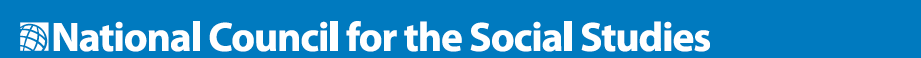 Welcome!
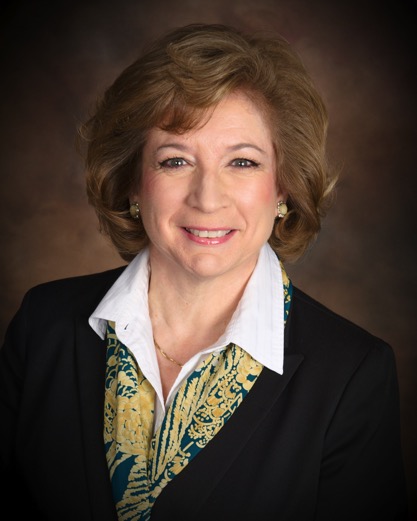 Michelle M. Herczog, Ed.D.
President, 2014 - 2015
National Council for the Social Studies
mherczog@ncss.org

Consultant III, History-Social Science
Los Angeles County Office of Education
Herczog_Michelle@lacoe.edu
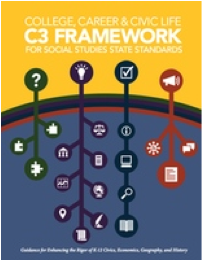 [Speaker Notes: Michelle is Consultant III of History-Social Science in the Los Angeles County Office of Education. And recently finished her term as NCSS president.]
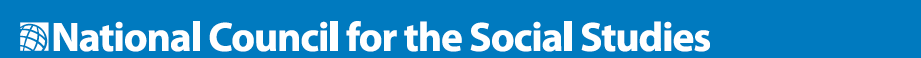 Welcome!
Michael Lovorn, Ph.D.
President, 2014 - 2015
National Social Studies Supervisors Association

Assistant Professor, Social Studies Education
Department of Instruction & Learning
University of Pittsburgh
Pittsburgh, PA

Email: mlovorn@pitt.edu
Phone: 412-624-7229
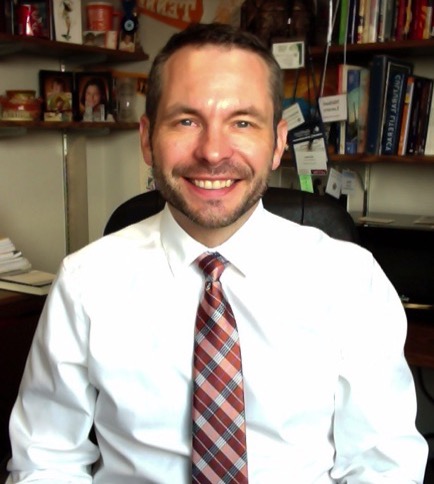 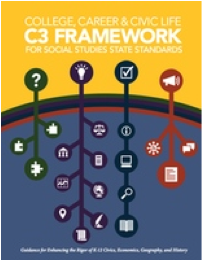 [Speaker Notes: Michael is Assistant Professor of Social Studies Education in the Department of Instruction & Learning at the University of Pittsburgh
 
He is also president of the National Social Studies Supervisors Association (NSSSA)

Without further a do, let me turn over the presentation to Michelle and Michael.]
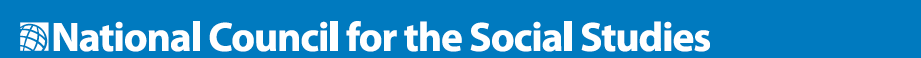 The College, Career, and Civic Life (C3) Framework for Social Studies States Standards

Published on September 17, 2013
National Council for the Social Studies
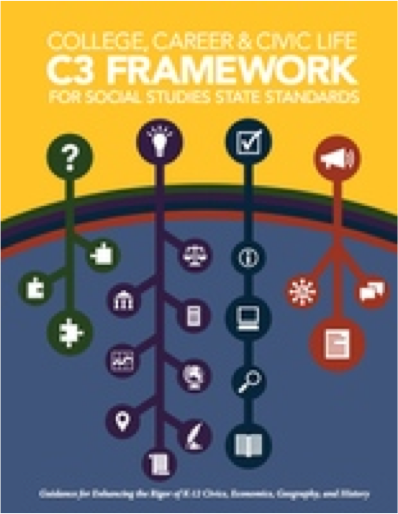 [Speaker Notes: Welcome to you all and yes, we are indeed grateful for your time. We know how valuable your time is and we hope to make the most of it here by engaging you in a focused talk on C3
 
As many of you know, the C3 Framework focuses on: (1) readiness for college, (2) preparation for career; and (3) an emphasis on civic life.
This webinar isn’t an introduction. Introductory webinars are available on the NCSS website.
But to briefly focus our discussion, I will remind you that the C3 Framework is based on the understanding that students need the intellectual power to recognize and address societal problems and work for the common good. We pursue these necessary skills by fostering and promoting our framework of inquiry.
 
It is this knowledge that guided the development of the Inquiry Arc (a set of interlocking, mutually-supportive ideas that frame the way students think about social studies content).]
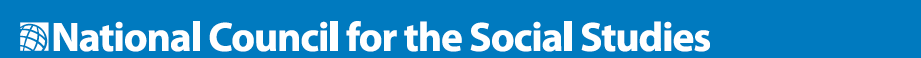 Overview
Knowledge to lead implementation of the C3 Framework
Vision to integrate the implementation of the C3 Framework into broad education improvement efforts.
Metrics to clearly describe what successful progress in implementation looks like and facilitates a flexible cycle of change.
Build capacity so that all members of the education landscape are learning together.
Stay engaged to keep informed of the latest developments and resources.
Adapted from achievethecore.org
[Speaker Notes: This webinar is targeted for administrators and is intended to engage each of you in a discussion on implementation of the C3 Framework in your districts and schools.]
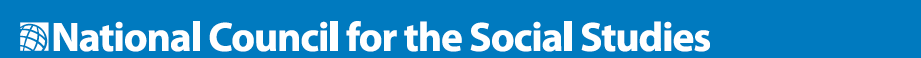 1. Knowledge: The C3 Framework OverviewRationale, BACKGROUND, Principles, and Shifts
2. Vision
An Opportunity to Bring Focus and Coherence
3. Metrics
Clear goals, a picture of progress, and a commitment to monitor and adjust
4. Build Capacity
Support a learning organization in which learning together is valued
5. Stay Engaged
The work is developing. Stay engaged and continue learning.
[Speaker Notes: As instructional leaders, it is critical to know the major implications of the C3 Framework. Without an understanding of what the big picture looks like, every decision and action made to support the implementation will be a risk.  
C3 is relatively new to many in the education community.  As a leader, this is an opportunity for you to not only model quality leadership, but quality learning as well. That process of learning will continue over the next several years. Your learning and leading in this work will likely impact your work over the next 5+ years.  It is imperative that as leaders you take the time now to engage with and learn the standards - beginning with the shifts.]
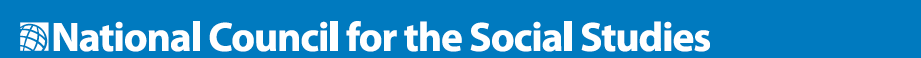 Background: A Three Year State-led Effort
[Speaker Notes: As you can see, the development of the C3 Framework was a state-led effort, with an inclusive collaborative team – which included a large number of active teachers.]
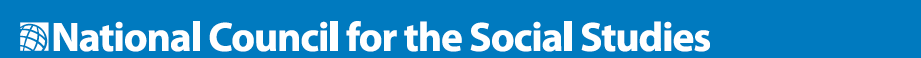 Collaboration is Key
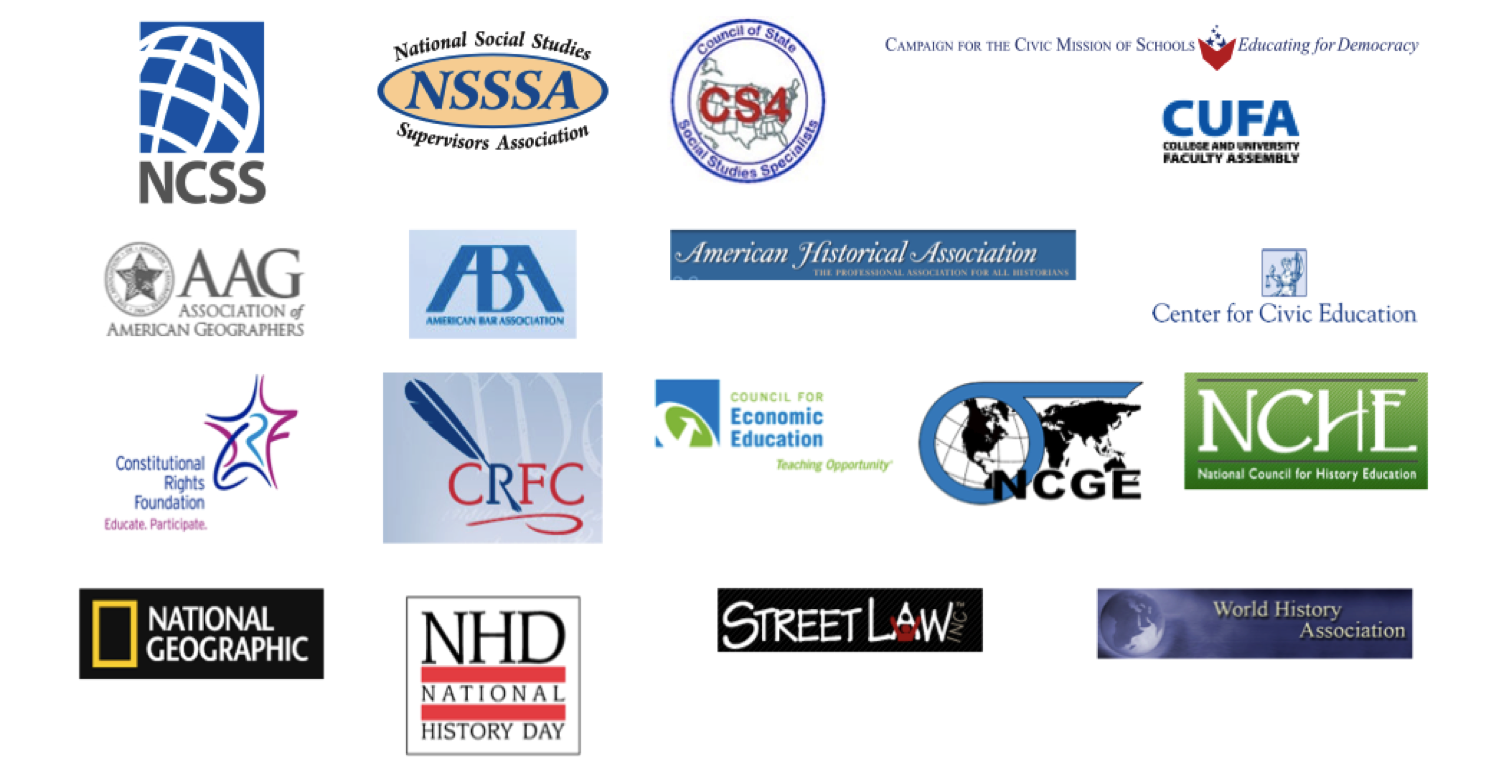 [Speaker Notes: In looking at our list of agencies and organizations that support or endorse the C3, we are proud to call your attention to the fact that this is a huge, cross-disciplinary effort.
We have garnered support from the most reputable organizations in social studies education: history, geography, economics, civics.]
9
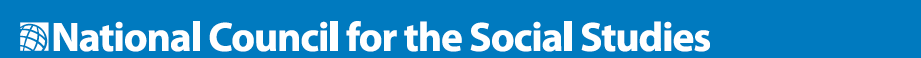 Who is the Audience?
States to upgrade their state social studies standards and for practitioners
Local school districts, schools, teachers and curriculum writers  to strengthen their social studies programs.
[Speaker Notes: The audience for the C3 is the states as well as the local school districts schools and teachers.
The audience for this particular webinar is administrators who seek to update their approach to social studies standards.
This framework is intended specifically as a means by which local efforts may be taken to align social studies teaching to these cutting-edge approaches.
For example, some states may not be scheduled to revisit their standards for several years to come. In the meantime, the C3 provides a way for local districts to reframe what they have been doing to present social studies content.]
10
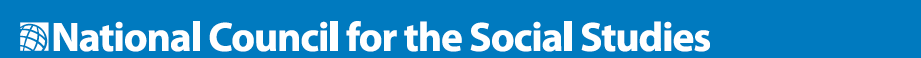 What are the Objectives?
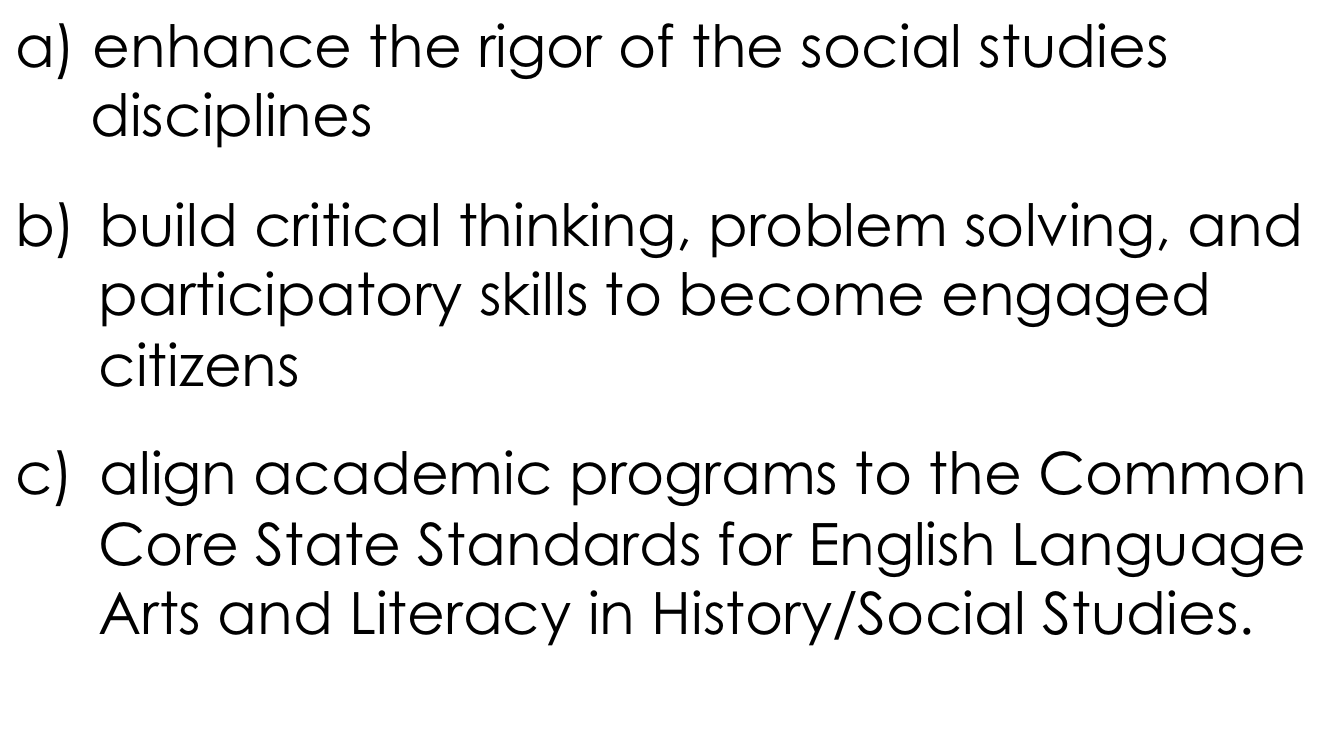 [Speaker Notes: The objectives of C3 are to: (1) enhance the rigor of the social studies disciplines; (2) build critical thinking, problem solving, and participatory skills to become engaged citizens; and (3) align academic programs to the Common Core State Standards for English Language Arts and Literacy in History/Social Studies.  
The objectives of this webinar are to: (1) orient administrators to the design, structure, and intent of the framework; and (2) engage them in discussion and activities related to implementation at the local and district level.
We will have another webinar on October 1 to continue the conversation on implementation. If you haven’t already made plans to join us for that one, Michelle and I encourage you to do so.]
11
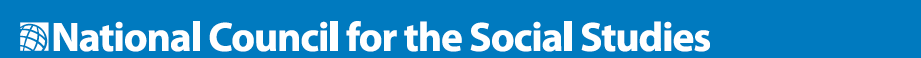 What is the ultimate goal?
For students to study civics, economics, geography, and history to become active and engaged citizens in the 21st century.
[Speaker Notes: Finally, the ultimate goal of the C3 Framework is to frame and facilitate students’ development as engaged citizens in the 21st century.]
THE INQUIRY ARC
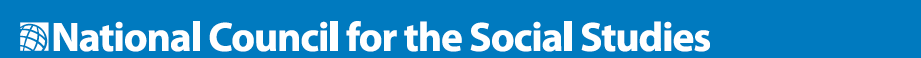 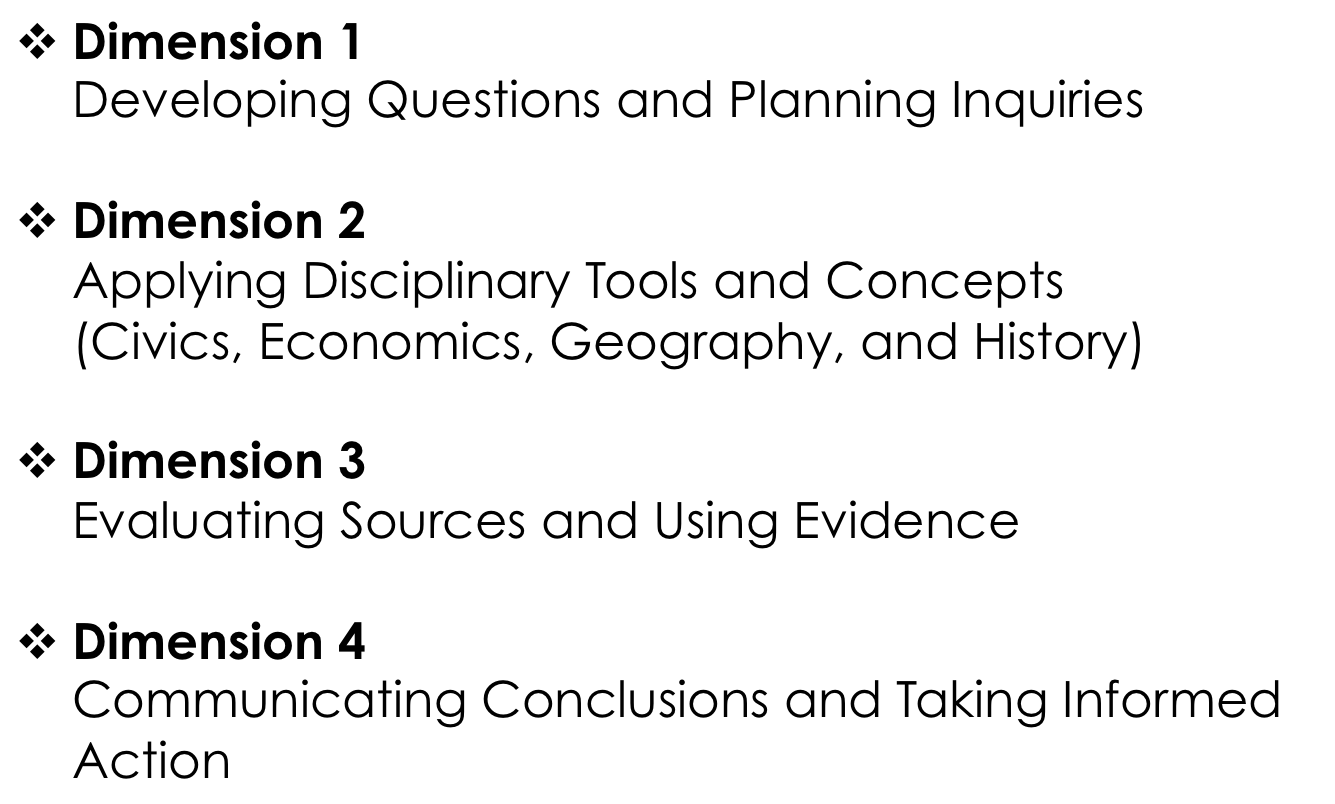 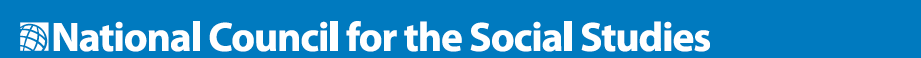 Dimension 1: Developing Questions & Planning Inquiries
Constructing Compelling Questions

Constructing Supporting Questions

Determining Helpful Sources
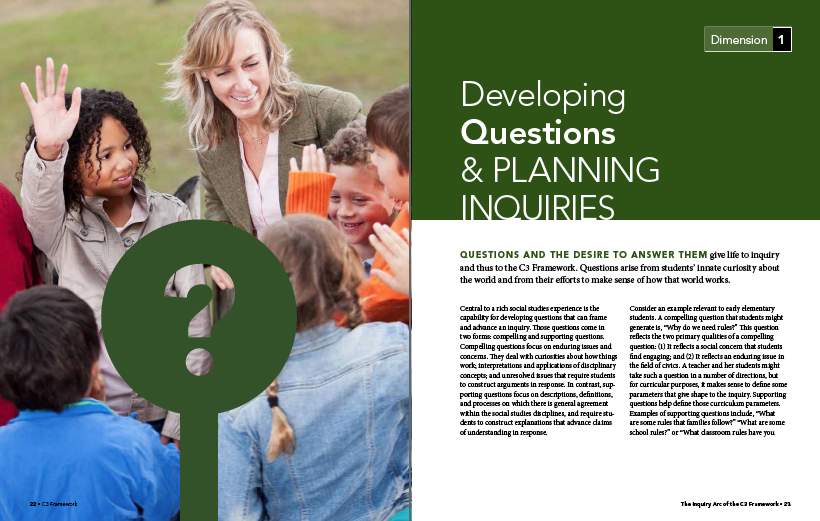 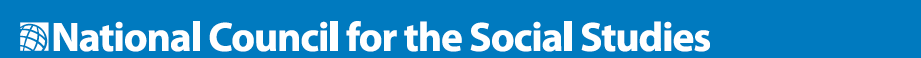 Dimension 2: Applying Disciplinary Concepts and Tools
Geography
Geographic Representations: Spatial Views of the World
Human-Environment Interaction: Place, Regions, and Culture
Human Population: Spatial Patterns and Movements
Global Interconnections: Changing Spatial Patterns
Civics
Civic and Political Institutions
Participation and Deliberation: Applying Civic Virtues and Democratic Processes
Processes, Rules and Laws

Economics
Economic Decision Making
Exchange and Markets
The National Economy

History
Change, Continuity, and Context
Perspectives
‘Historical Sources and Evidence
Causation and Argumentation
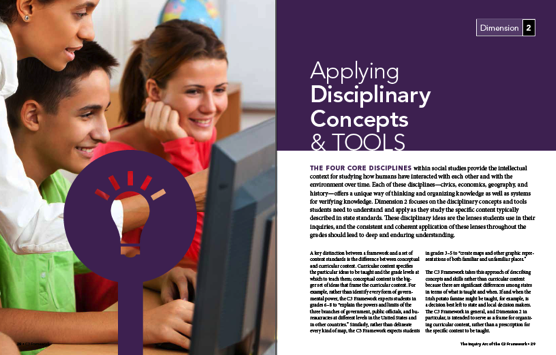 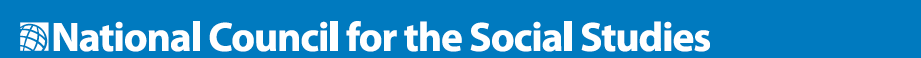 Dimension 3: Evaluating Sources & Using Evidence
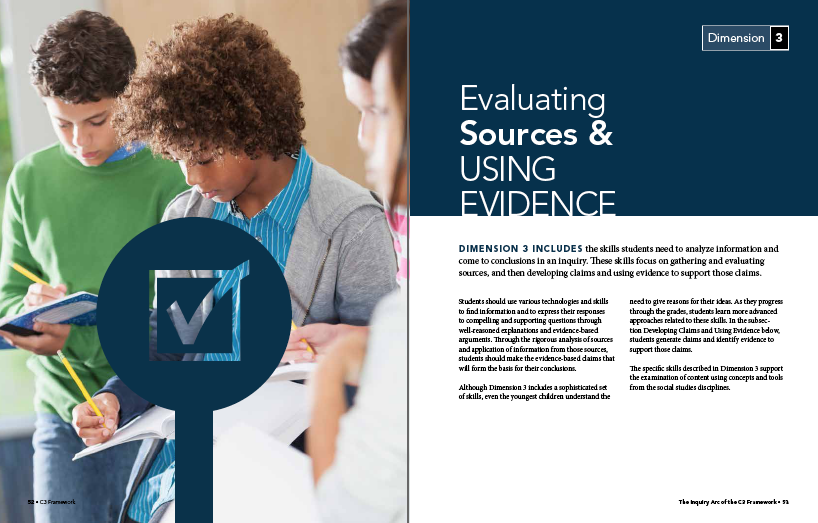 Gathering and Evaluating Sources

Developing Claims and Using Evidence
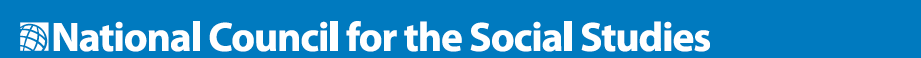 Dimension 4: Communicating Conclusions & Taking Informed Action
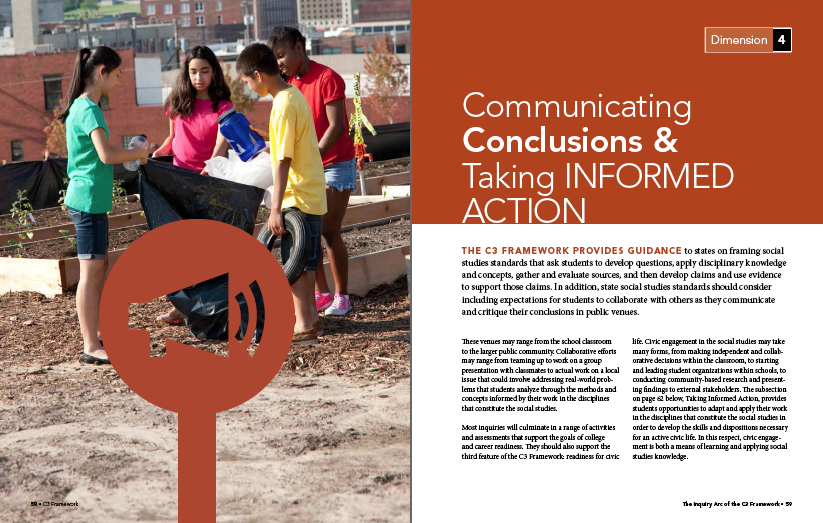 Communicating and Critiquing Conclusions

Taking Informed Action
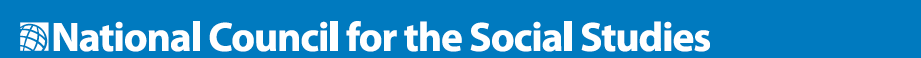 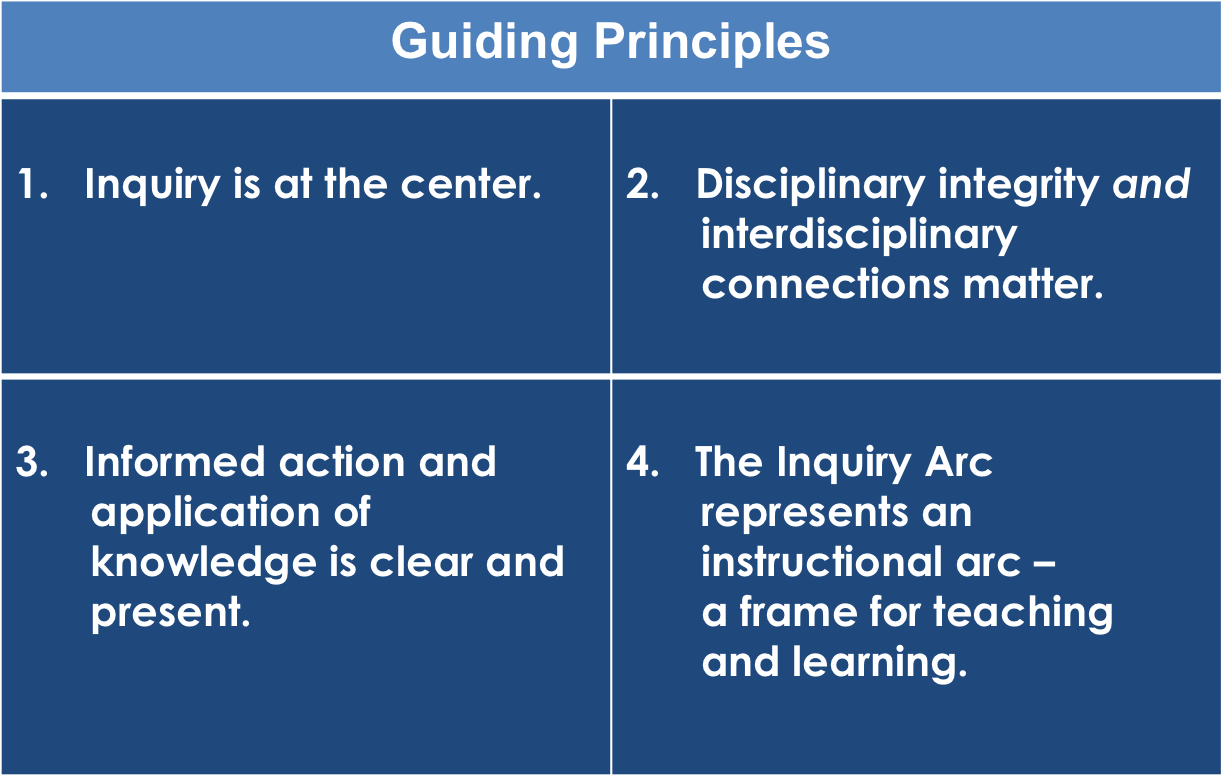 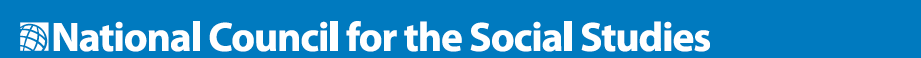 Activity
Knowledge: The C3 Framework Overview
Use Handout: 
Discussion Guide: 
Shifts in the C3 Framework
[Speaker Notes: This activity (see handout) is intended to lead participants through the process of clearly describing what successful implementation will look like.  In leading this section of the module it is important to give participants the opportunity to reflect individually first, and then share their description with others.  The more effort put into this activity the more useful it will be to actually support the work.  As a facilitator encourage participants to be specific in their description, including measurable outcomes wherever possible. 
An option for group facilitation is to actually have small groups present their 5 year and 1 year descriptions to each other and provide feedback to each other most importantly on the linkages between the shifts, the descriptions, and the metrics.
Another important role of the facilitator here is to make sure that the descriptions and metrics are realistically prioritized.]
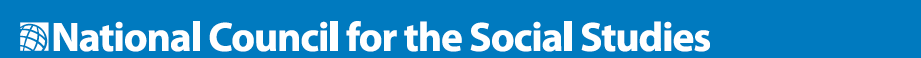 ActivityDiscussion Guide: Shifts in the C3 Framework
What's the current prevailing practice we are seeking to improve upon?   What are we seeking to shift from?
Do these shifts make sense as first priorities?                      What resonates about these shifts in inculcating good practice?   What makes them the most important priorities?
What is the research rationale/evidence base that convinces you (and will convince teachers) to make these shifts?
Are there other shifts that should be in contention? Why do you think so?
Adapted from achievethecore.org
[Speaker Notes: Once teachers have studied the four dimensions of the C3 Framework and have begun to reflect on their own practices, invite them to reflect on the shifts using the handout, “Discussion Guide: Shifts in the C3 Framework”.]
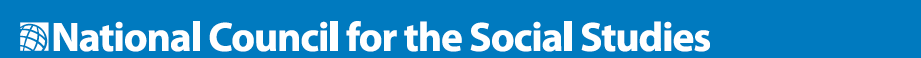 ActivityDiscussion Guide: Shifts in the C3 Framework
What would represent evidence that the shifts are happening? How would we collect evidence (e.g., lesson plans, observations, assignments, graded student work)? What would we use to determine whether the evidence adequately reflects the Common Core's demands?
How can the shifts best be reflected in the separate domains of teaching frameworks (i.e., plan, learning environment, instruction, and assessment/differentiation)? What other avenues exist to articulate and communicate these expectations?
Adapted from achievethecore.org
[Speaker Notes: Once teachers have studied the four dimensions of the C3 Framework and have begun to reflect on their own practices, invite them to reflect on the shifts using the handout, “Discussion Guide: Shifts in the C3 Framework”.]
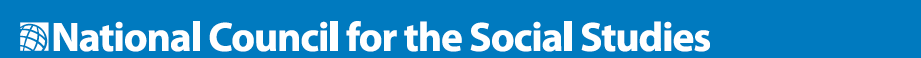 ActivityDiscussion Guide: Shifts in the C3 Framework
What is needed for principals, teachers, and other school-based instructional personnel to deeply understand, embrace, and integrate these shifts? What experiences would they need to have?      What resources do they need access to?
Adapted from achievethecore.org
[Speaker Notes: Once teachers have studied the four dimensions of the C3 Framework and have begun to reflect on their own practices, invite them to reflect on the shifts using the handout, “Discussion Guide: Shifts in the C3 Framework”.]
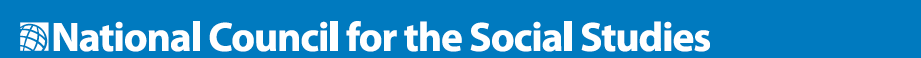 1. Knowledge: The C3 Framework OverviewRationale, BACKGROUND, Principles, and Shifts
2. Vision
An Opportunity to Bring Focus and Coherence
3. Metrics
Clear goals, a picture of progress, and a commitment to monitor and adjust
4. Build Capacity
Support a learning organization in which learning together is valued
5. Stay Engaged
The work is developing. Stay engaged and continue learning.
[Speaker Notes: As instructional leaders, it is critical to know the major implications of the C3 Framework. Without an understanding of what the big picture looks like, every decision and action made to support the implementation will be a risk.  

The C3 Framework is relatively new to many in the education community.  As a leader, this is an opportunity for you to not only model quality leadership, but quality learning as well. That process of learning will continue over the next several years. Your learning and leading in this work will likely impact your work over the next 5+ years.  It is imperative that as leaders you take the time now to engage with and learn the C3 Framework - beginning with the shifts.]
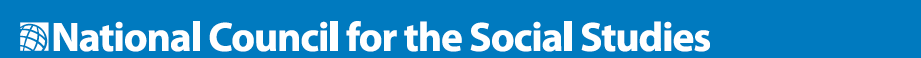 Visionary Leadership: The C3 Framework as an Opportunity to Lead with Focus and Coherence
Clear vision of college, career, and citizenship readiness for all students.
Cannot be viewed as one more thing to do.
Leadership decisions are filtered through the shifts.
Adapted from achievethecore.org
[Speaker Notes: The C3 Framework shifts our focus from preparing students to graduate high school to preparing our students to be successful in college, career, and civic life.  By this we mean students graduate high school, are able to enroll in a trade program, technical school, or 2 or 4 year college and complete credit-bearing courses.  It also means they have acquired the knowledge, skills, and dispositions to become responsible, engaged citizens in our democratic society. This is a very different goal than simply granting students a high school diploma or certificate of completion.]
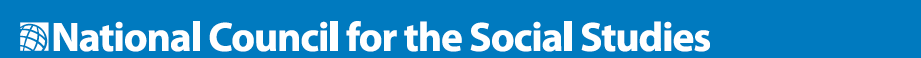 Key Questions
How will you assess the outcomes?
What will professional development look like?
What will you look for in classroom observations?
What resources do you have to support implementation?
Money?   Time?    Energy?
How will you address existing policies and procedures?
What supports are needed for English Learners and students with special needs?
Adapted from achievethecore.org
[Speaker Notes: Visionary leadership in the work of implementing the C3 Framework means closely examining the decisions that are under your control.  It is easy to see this initiative as something too large to handle well, something imposed from forces outside of your school. Leaders must resist the pull to feel “victim” to this initiative or to react by merely complying in a very superficial manner.  

The Framework provides a real opportunity to make sense of the work of teachers – fewer things done well.  Sharing the vision of the Framework - that more students leave high school prepare for college, career, and civic life - will help to motivate faculty when the vision is communicated through the actions and decisions of the leadership.  

This slide indicates just some of the opportunities that instructional leaders have to bring focus and coherence to this work.  Don't leave the work of making connections among C3 Framework implementation efforts and the other activities of the school or district to the teachers to do alone. This connection should be obvious and overt.]
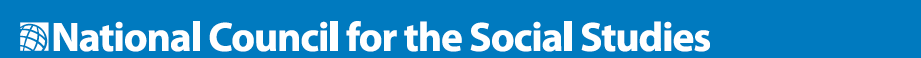 Discussion
What policies, procedures, and/or work within your district, school, or classroom are impacted by the C3 Framework for Social Studies State Standards?
Adapted from achievethecore.org
[Speaker Notes: Participants first individually, then as groups, respond to the following prompt:
What policies, procedures, and/or work within your district, school, or classroom are impacted by the C3 Framework for Social Studies State Standards

The purpose of this activity is to convey the message that the implementation of the C3 Framework is much more than an alignment/curriculum revision project.  Vision requires that this be communicated as a whole school reform and activities prompt participants to think about the connections of the work in schools to the Framework.

After individually reflecting on this prompt, participants can share their lists with their colleagues to convey the broad impact this work has.]
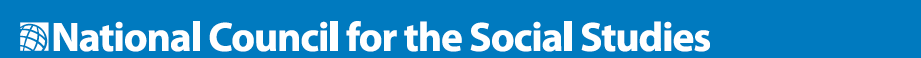 1. Knowledge: The C3 Framework OverviewRATIONALE, BACKGROUND, PRINCIPLES, and SHIFTS
2. Vision
An Opportunity to Bring Focus and Coherence
3. Metrics
Clear goals, a picture of progress, and a commitment to monitor and adjust
4. Build Capacity
Support a learning organization in which learning together is valued
5. Stay Engaged
The work is developing. Stay engaged and continue learning.
Adapted from achievethecore.org
[Speaker Notes: Very much tied to visionary leadership is a commitment to set concrete metrics to support the implementation of the standards.  Having a vision, or a list of dates and objectives, is not enough.  The school community needs to mobilize around what this work looks like – and what progress will look like.  This is a great opportunity for leading a learning organization.]
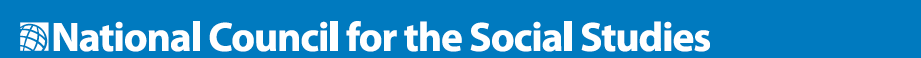 Metrics: What it Looks Like
Directly connected to visionary leadership.
Everyone in the system needs clarity around the goals – what it will look like when implemented.
Metrics let us know what progress we are making in meeting goals.
The system must be set up to collect progress data, and also monitor and adjust.
Adapted from achievethecore.org
[Speaker Notes: Metrics are a critical piece of the instructional leadership necessary to support implementation of the Standards. It is, however, not the work of the Standards.  We need to establish a clear vision and pictures of progress along the way, but most importantly as instructional leaders we need to know how to adjust and support the work along the way as the work is progressing.  

Too often we develop sophisticated plans and rather vague outcome expectations with no ability to “take the pulse” of the work.  

As an instructional leader, job one is to understand the shifts of the C3 Framework and then to lead the learning and envisioning that supports the work.  That is all the pre-work and does not take the place of the efforts to learn together, implement together, monitor together, and adjust together.  The work needs to be owned at the school and in our classrooms.]
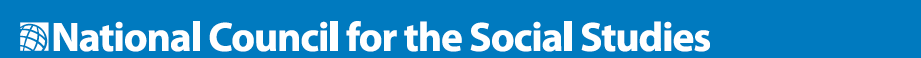 Areas to Watch for Progress
In relation to the shifts and your goals, consider:
Teacher knowledge and practice
Instructional materials and resources
Student work
Adapted from achievethecore.org
[Speaker Notes: When developing concrete metrics, consider the shifts and consider measurable outcomes.  Three possible areas to consider are:  
Teacher knowledge and practice – What will teachers know and be able to do?  How will you know?
Instructional materials and resources – What are students reading? What types of problems are they solving? What adjustments are they making to their current resources? Is their evidence of focus?
Student work - Does student work show evidence of the shifts? Use of evidence? Demonstration of conceptual understanding?  Expectation of fluency?

It is very important here to be concrete and specific.]
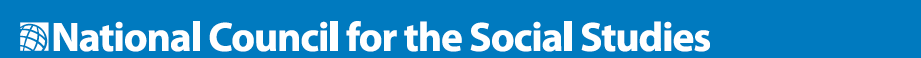 Examples of Metrics
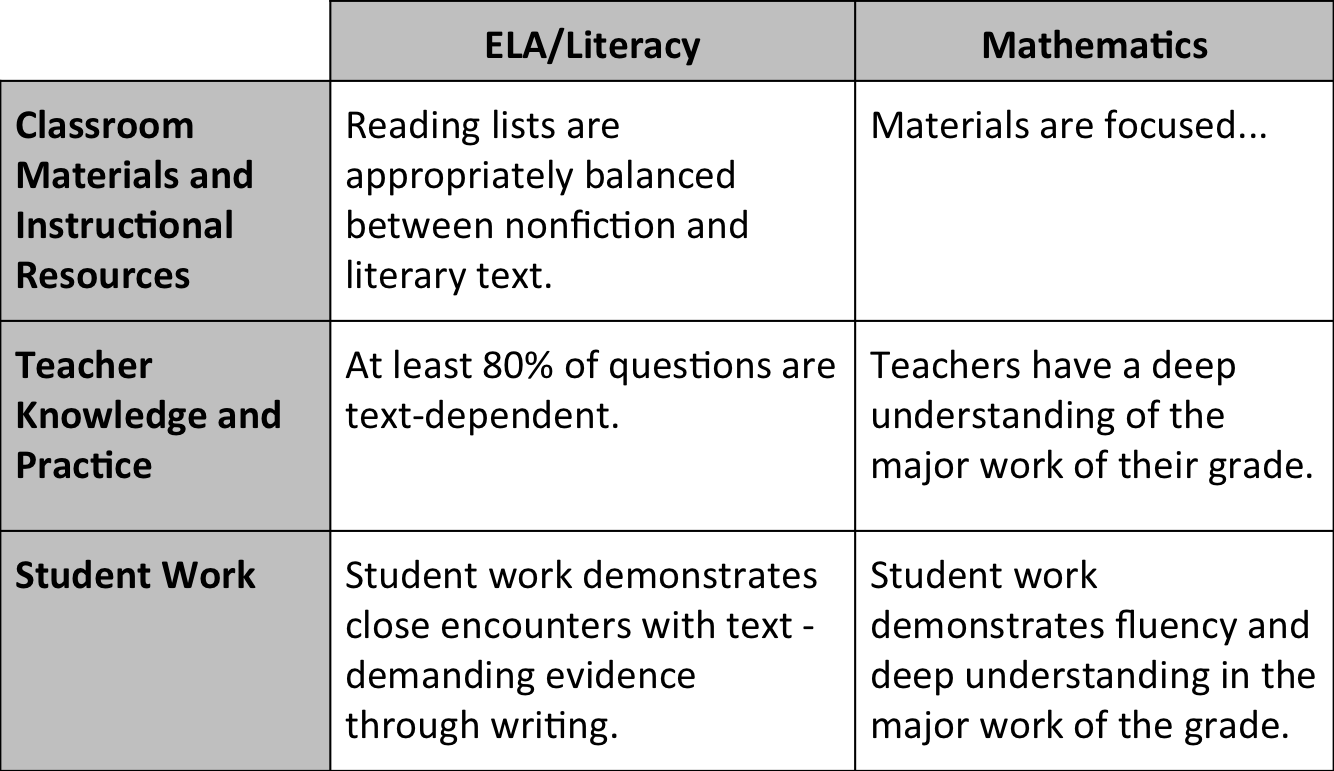 [Speaker Notes: This slide gives a flavor of the types of metrics necessary to lead this work.  Note that nowhere does it say "80% of teachers attend a workshop." These are observable, measurable outcomes that inform action steps in order to make them a reality - not an aspiration.  These action steps must be grounded in the shifts.  

This table is offered as an example of metrics.  The process of defining and describing the specific metrics is important.  Remember, this is not a compliance initiative.]
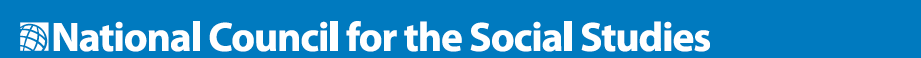 Activity
Developing Metrics

Use Handout: 
Getting to Measurable, Meaningful Metrics to clarify evidence of success.
[Speaker Notes: This activity (see handout) is intended to lead participants through the process of clearly describing what successful implementation will look like.  In leading this section of the module it is important to give participants the opportunity to reflect individually first, and then share their description with others.  The more effort put into this activity the more useful it will be to actually support the work.  As a facilitator encourage participants to be specific in their description, including measurable outcomes wherever possible. 
An option for group facilitation is to actually have small groups present their 5 year and 1 year descriptions to each other and provide feedback to each other most importantly on the linkages between the shifts, the descriptions, and the metrics.
Another important role of the facilitator here is to make sure that the descriptions and metrics are realistically prioritized.]
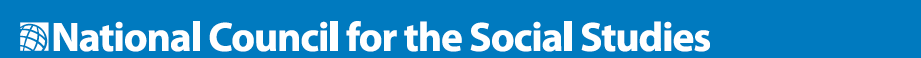 ActivityGetting to Measurable, Meaningful Metrics
Describe what you will be able to observe in your school/district five years from now.  
Describe what you will be able to observe in your school/district a year from now. 
What evidence will you collect? How will you collect it? When will you collect it? 
What supports and structures need to be put in place in order for the system described above to be a reality?
[Speaker Notes: This activity (see handout) is intended to lead participants through the process of clearly describing what successful implementation will look like.  In leading this section of the module it is important to give participants the opportunity to reflect individually first, and then share their description with others.  The more effort put into this activity the more useful it will be to actually support the work.  As a facilitator encourage participants to be specific in their description, including measurable outcomes wherever possible. 
An option for group facilitation is to actually have small groups present their 5 year and 1 year descriptions to each other and provide feedback to each other most importantly on the linkages between the shifts, the descriptions, and the metrics.
Another important role of the facilitator here is to make sure that the descriptions and metrics are realistically prioritized.]
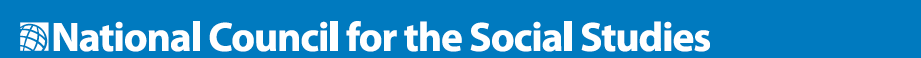 1. Knowledge: The C3 Framework OverviewRATIONALE, BACKGROUND, PRINCIPLES, and SHIFTS
2. Vision
An Opportunity to Bring Focus and Coherence
3. Metrics
Clear goals, a picture of progress, and a commitment to monitor and adjust
4. Build Capacity
Support a learning organization in which learning together is valued
5. Stay Engaged
The work is developing. Stay engaged and continue learning.
Adapted from achievethecore.org
[Speaker Notes: Implementation of the standards is not a simple exercise of aligning curriculum maps.  These are a set of standards that raise expectations of students, as well as of teachers and instructional leaders.  As such we need to build and support learning environments in which everyone is sharing their learning and supporting each other in doing this work.]
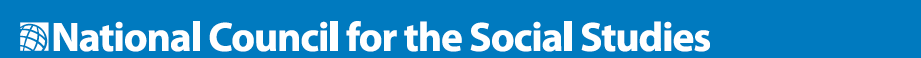 Build Capacity
You are acting as lead learner – this is new to everyone.
Not an issue of compliance.
Teachers need opportunities to learn and process these expectations – not just a new scope and sequence.
Everyone in the system needs to appreciate this initiative for what it is, an opportunity to revitalize social studies education.
Recognize this as hard work, worth doing.
Adapted from achievethecore.org
[Speaker Notes: Organizations that are set up to learn together will fare well in the work of implementing the C3 Framework. As an instructional leader in this relatively new initiative, it is more important to lead the work of learning rather than positioning yourself as the absolute "expert" in this work.  This is a changed role for many instructional leaders. The importance of providing specific instructional feedback is critical within the climate of increased measures and accountability around teacher effectiveness. Instructional leaders will need to be able to cite accurate and specific evidence related to professional knowledge, instructional planning and delivery, assessment, and professional development in content areas.

A risk in this work is that leaders and teachers view this as an issue of compliance in which an old checklist of standards is replaced by an updated checklist. The C3 Framework requires an understanding of new expectations for all students and how to reach all students in meeting these expectations.  Whether your state has adopted new social studies standards guided by the C3 Framework, or not, the Framework is a valuable tool for increasing the rigor and relevance of social studies instruction.]
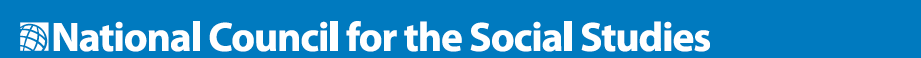 Phases of Implementation
Look for people to go through the stages of awareness, transition, implementation, continuous improvement.
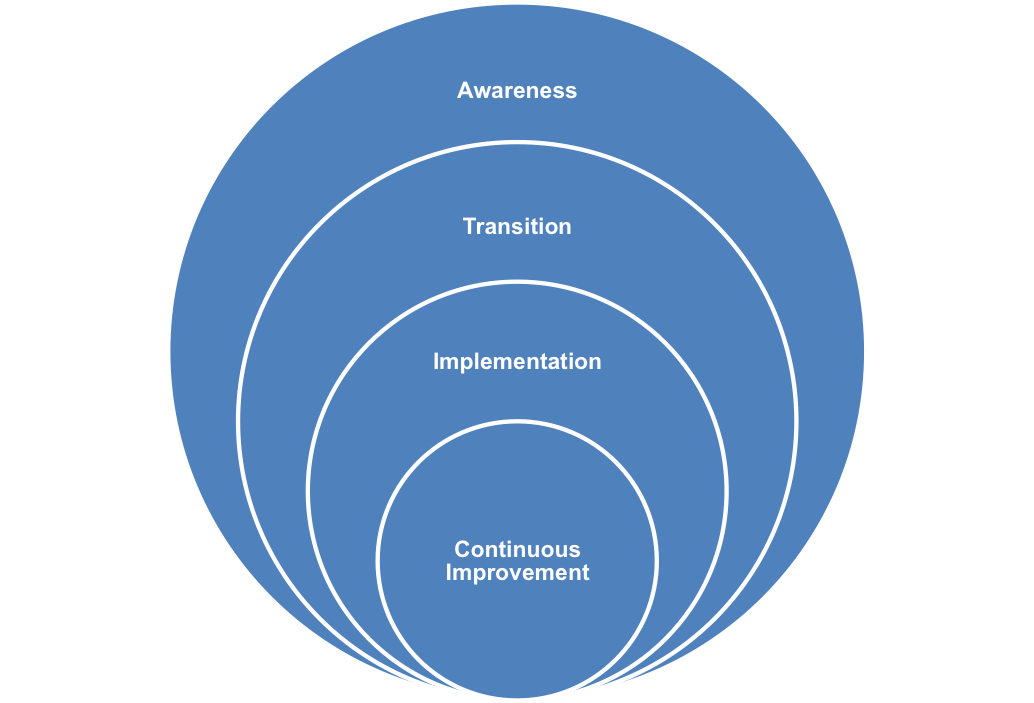 Adapted from achievethecore.org
[Speaker Notes: It is important to understand and model the fact that implementation is not an issue of compliance. It is an opportunity for school improvement.  Like with any change (or for that matter, learning), teachers will be at various phases in understanding and applying this work to their practice.  

Look for signs of where people are and find appropriate ways to support them where they are, and to leverage and celebrate their progress. Too often we mislabel a lack of understanding as resistance, or silence as compliance.  Within the specific metrics for C3 Framework implementation as a whole, consider what opportunities you have provided to move members in the educational system through these stages.]
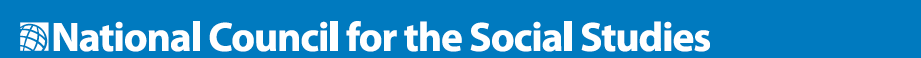 Activity
Building Capacity for the Work

Use Handout:
Building Capacity for the Work to understand where individuals are in the implementation phase.
[Speaker Notes: This activity (see handout) is important in processing and planning strategies to support individuals in this change process.  This activity is best done in groups.  The framework includes the opportunity to name individual leaders in each group. This process supports the concept that the work of instructional leadership is more than simply creating a plan, and instead requires differentiation in the needs of individual teachers.  

The discussion here should center on the evidence that would be relevant to determining where individuals are in the continuum.  Another important note to message here is that not all teachers will become advocates and innovators.  If the participants in your setting develop a thorough description and evidence statements around each of these levels, it could well inform a set of metrics for the overall implementation effort.]
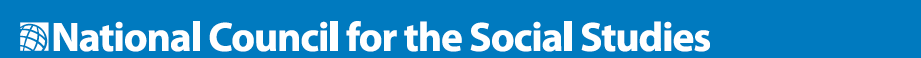 1. Knowledge: The C3 Framework OverviewRATIONALE, BACKGROUND, PRINCIPLES, and SHIFTS
2. Vision
An Opportunity to Bring Focus and Coherence
3. Metrics
Clear goals, a picture of progress, and a commitment to monitor and adjust
4. Build Capacity
Support a learning organization in which learning together is valued
5. Stay Engaged
The work is developing. Stay engaged and continue learning.
Adapted from achievethecore.org
[Speaker Notes: This is a unique time in education.  The amount of changes and the pace at which they are developing is unprecedented.  Sitting back and waiting for directives to be handed down, schedules to be delivered, is not going to lead you to a positive outcome.  Instead, instructional leaders, and really everyone in education, need to remain engaged in the conversations happening throughout the country on education reforms.]
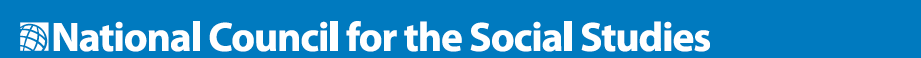 Activity
Reflecting on Actions

Use Handout:
Reflecting on Actions to plan your next steps.
[Speaker Notes: This activity (see handout) is important in processing and planning strategies to support individuals in this change process.  This activity is best done in groups.  The framework includes the opportunity to name individual leaders in each group. This process supports the concept that the work of instructional leadership is more than simply creating a plan, and instead requires differentiation in the needs of individual teachers.  

The discussion here should center on the evidence that would be relevant to determining where individuals are in the continuum.  Another important note to message here is that not all teachers will become advocates and innovators.  If the participants in your setting develop a thorough description and evidence statements around each of these levels, it could well inform a set of metrics for the overall implementation effort.]
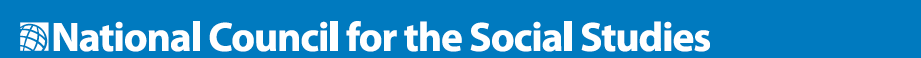 Stay Engaged
Unleash the potential of the C3 Framework
Professional organizations
State leadership
Adapted from achievethecore.org
[Speaker Notes: With a firm understanding of the C3 Framework, leaders are encouraged to look around – and not just in your district or state – to find great ideas and resources for this work.  Of course, not everything out there is great, so don’t skip the step of understanding the shifts - use them to guide judgment of what to bring to your own setting. 

It is also a great time to engage with National Council for the Social Studies, the National Social Studies Supervisors Association and other professional organizations.  There is a lot going on, and a lot of information is needed.  Don’t rely on the usual chains of memos to get your information.  There are many good resources for you to directly access. 

Finally, instructional leaders should engage with their state education departments.  Seek out information regarding resources they have available, timelines, and resources for support.  Remember, they are part of this learning system as well.]
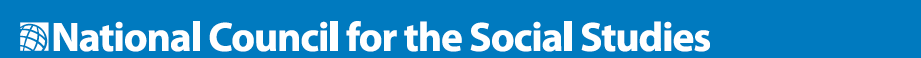 Discussion/Activity
Using your understanding of the shifts and implications for instructional leadership, identify additional resources to engage:
District-level personnel
School-level administrators
Instructional support
Teachers
Students
Parents
Adapted from achievethecore.org
[Speaker Notes: Participants will in this section evaluate sources of information that will support their own learning, as well as the learning of others. This includes resources for engaging the parents and community.  
Depending upon the setting and application of this module, participants can evaluate various websites and share with the larger group. In addition, if this module is delivered to a team, this would be a good time to develop an engagement and information sharing process.]
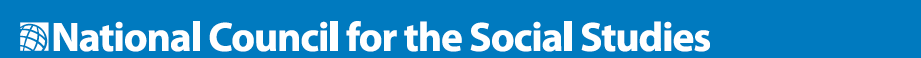 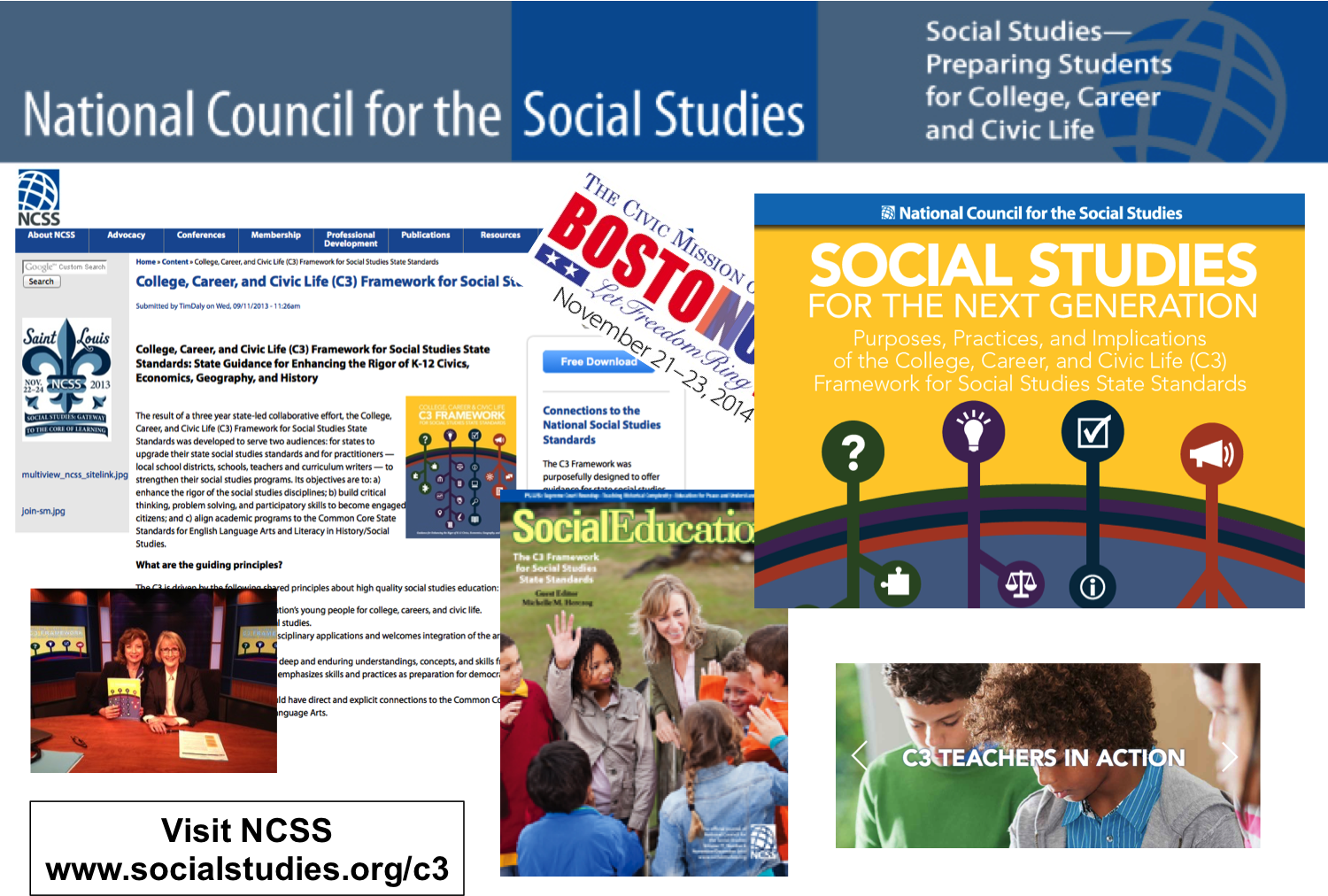 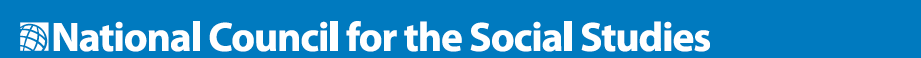 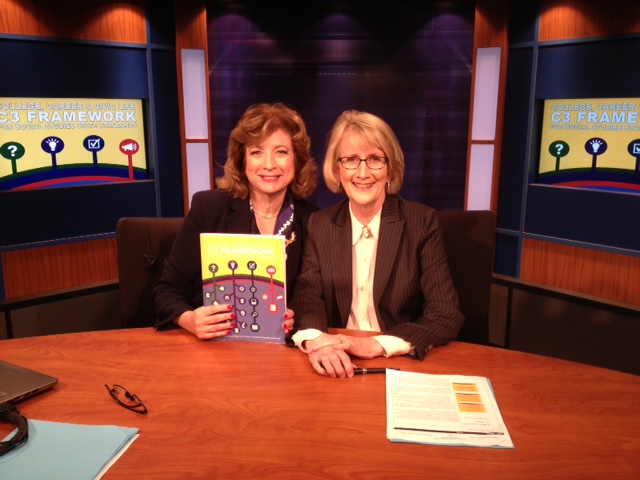 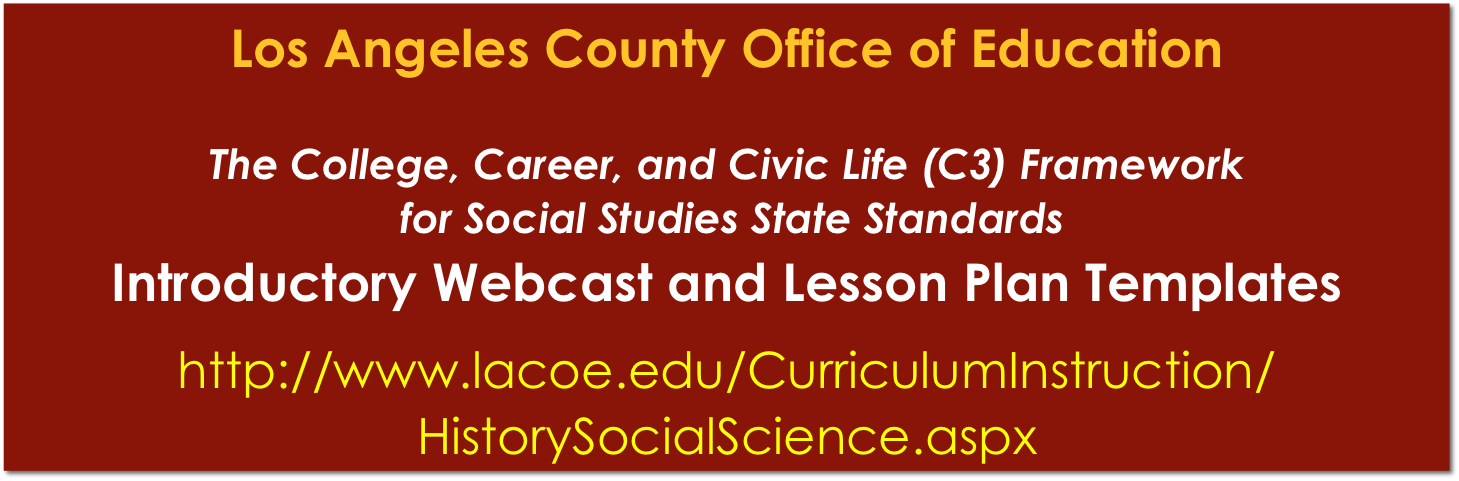 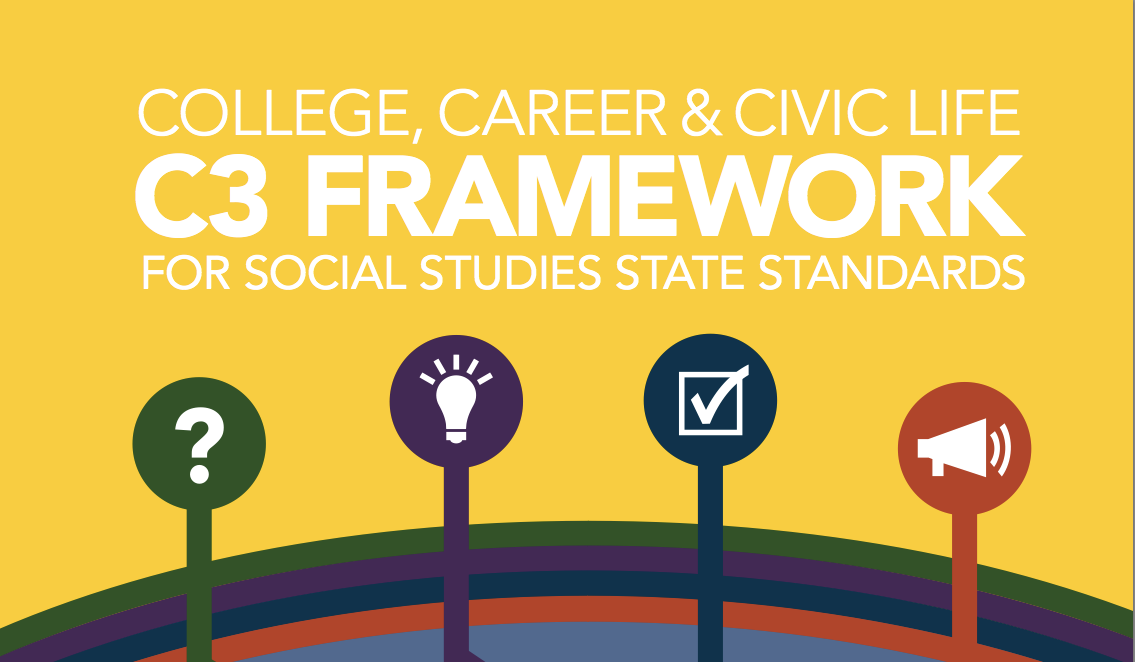 To download a copy and access other materials, 
visit the National Council for the Social Studies at socialstudies.org/C3
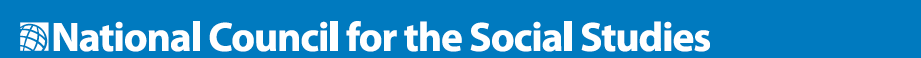 Thank youfor participating in this presentation!Our next presentations are:Sept. 23 - What Every Methods Teacher Should Know about the C3 FrameworkOct. 1 - What Every School Administrator Should Know about the C3 Framework You are invited to participate in other Investigations and to register for upcoming webinars at www.socialstudies.org/c3/C3LC